"Spoon-feeding, in the long run, teaches nothing but the shape of the spoon."  
				~EM Forster

Benchmarking
0
100
Competition Points
Winners
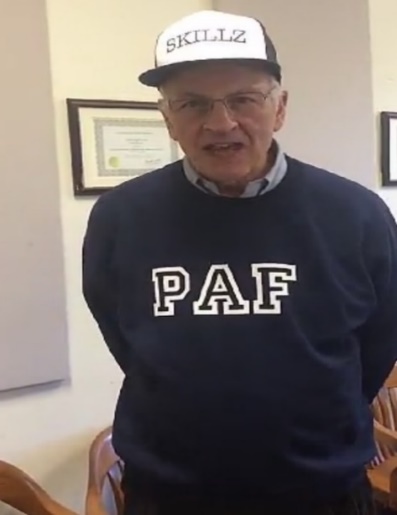 Losers
As of 11/1/19
Class Agenda
Announcements
Dale Carnegie
Competition Debriefing
Competition Results
Group 16 won and got 5 points.
The following groups received no points: Group 3, 13, and 17
All other groups got 3 points.
Module 4 Competition
Problem: The dropout rate at Syracuse University in Syracuse, New York is too high.

Proposed Policy: Increase all scholarship assistance to sophomores with a GPA above a 3.0 by $2,000.
Competition Data
Source: Office of Institutional Research and Assessment
Exercise 7.1 and 7.2
State your societal problem here (make sure to specify geographic location): Drop out rates 


Restate the proposed policy here to deal with this societal problem and who enacts it here: Increase all scholarship assistance to sophomores with above a 3.0 GPA by $2,000. This will be enacted by the Syracuse University Board of Trustees. 

Identify the primary unit responsible for implementing this policy: Syracuse University Department of Public Safety
Exercise 7.1 and 7.2
State your societal problem here (make sure to specify geographic location): Drop out rates 




Restate the proposed policy here to deal with this societal problem and who enacts it here: Increase all scholarship assistance to sophomores with above a 3.0 GPA by $2,000. This will be enacted by the Syracuse University Board of Trustees. 

Identify the primary unit responsible for implementing this policy: Syracuse University Department of Public Safety
Mistake 1: Not stated as a societal problem. No too much/too little.
Mistake 2: No geographic location.
Correct: The first-year drop out rate at Syracuse University in Syracuse, NY is too high.
Bullet 2: Correct
Mistake 3: Wrong primary unit. DPS does not play a role in implementing financial policy
Correct: Office of Financial Aid
[Speaker Notes: Mistakes: 3

Bullet 1:
Not stated as a societal problem. No too much/too little. 
No geographic location. 

Correct: The dropout rate at Syracuse University is too high.

Bullet 2: Correct

Bullet 3: 
Wrong primary unit. DPS does not play a role in implementing financial policy
Ask students what the correct primary unit would be (Office of Financial Aid)]
Exercise 7.1 and 7.2
List the most significant benefit and cost of the proposed policy and assign a rating of significance of 1, 2, or 3 to each item. Justify each rating you have assigned in no more than two sentences. 
List and explain the most significant benefit here: Students can spend their money at DJ’s
Rating (1-3): 3
Justification for rating: SU is the number one party school, so they want to keep their ranking.


List and explain the most significant cost here: SU spends more money on financial aid 
Rating (1-3): 1
Justification for rating: This will not cost a lot.
Exercise 7.1 and 7.2
List the most significant benefit and cost of the proposed policy and assign a rating of significance of 1, 2, or 3 to each item. Justify each rating you have assigned in no more than two sentences. 
List and explain the most significant benefit here: Students can spend their money at DJ’s
Rating (1-3): 3
Justification for rating: SU is the number one party school, so they want to keep their ranking.



List and explain the most significant cost here: SU spends more money on financial aid 
Rating (1-3): 2
Justification for rating: This will not cost a lot.
Mistake 1: Most obvious benefit not listed
Correct: The dropout rate will decrease.
Mistake 2: Incorrect justification. Should justify WHY you chose the rating (1, 2, 3) rather than why the benefit or cost is listed.
Correct: I give this benefit a “3” because this is the goal of the policy.
Mistake 3: Weak justification. Also, this justification is not true because spending more money would cost more.
Correct: I give this cost a “2” because the high cost is a burden on the university.
[Speaker Notes: Explain that students should begin justification with: “The rating of 3 is justified because…”

Mistakes: 3
Problem 1: Most obvious benefit not listed – The dropout rate will decrease.

Problem 2: Incorrect justification. Should justify WHY you chose the rating (1, 2, 3) rather than why the benefit or cost is listed. 

Problem 3: Same as Problem 2. Doesn’t justify rating. It’s important to SU, but it’s a small cost so it’s a 2
Also, this justification is incorrect because spending more money would cost more.]
Exercise 8.1B
Provide data for four years on a variable measuring your societal problem. Refer to Chapter 8.
Exercise 8.1B
Provide data for four years on a variable measuring your societal problem. Refer to Chapter 8.
Mistake 1: Incomplete title.
Mistake 2: No specific variable within the brackets.
Mistake 3: Should be in academic years and indicate which years are estimate.
Mistake 4: Incorrect rationalization. A bar closing will not bring down drop out rates by .8%
[Speaker Notes: Use the last completed calendar year
Must use e for estimate 
At least one must be real w/ real source
If you estimate– must explain a rationale for why you estimated the way you did.]
Exercise 8.1B (Cont.)
Provide data for four years on a variable measuring your societal problem. Refer to Chapter 8.
[Speaker Notes: Use the last completed calendar year
Must use e for estimate 
At least one must be real w/ real source
If you estimate– must explain a rationale for why you estimated the way you did.

Mistakes: 4
1. Incomplete title. Should say: Drop Out Rates at Syracuse University (2016-2020e)
2. No specific variable within the brackets. Should be: Percentage of Drop Outs.
3. Incorrect rationalization. A bar closing will not bring down drop out rates by .8%
4.  Should be in academic years and indicate which years are estimate.

Ask students for a correct rationalization]
Exercise 8.2A
Using the formula presented in Chapter 8, calculate the percent change between the first and second year of the data presented in the beginning of this competition.
Write the percent change here: -8.1%

Show the original formula and your calculations here:
[(new figure-old figure)/old figure] x 100 = percent change
[(9.1-9.9)/9.9] x 100 = -8.1%
Exercise 8.2A
Using the formula presented in Chapter 8, calculate the percent change between the first and second year of the data presented in the beginning of this competition.
Write the percent change here: -8.1%

Show the original formula and your calculations here:
[(new figure-old figure)/old figure] x 100 = percent change
[(9.1-9.9)/9.9] x 100 = -8.1%
Mistake 1: Incorrect calculation.
Mistake 2: Incorrect calculation. 
Uses data points for the last two years instead of the first two years.
Correct Calculation: 
[(8.3 – 7.6) / 7.6] X 100 = 9.2%
[Speaker Notes: Mistakes: 2
Correct Calculation: [(8.3 – 7.6) / 7.6] X 100 = 9.2
Problem 1: APPLIES TO BOTH BULLETS!
Incorrect calculation. Uses data points for the last two years instead of the first two years.

Remind students to add the sign (+/-) in front of the percent change to indicate whether it was a positive or negative one. (first bullet)]
Exercise 8.3
State what three years for which you would set your benchmark for to compare your baseline data. Briefly indicate why you have chosen those years. 
State what three years you set your benchmark for here:
First year: 2020-2021
Second year: 2021-2022
Third year: 2023-2024

 Briefly justify here: Because those were the next three years.
Exercise 8.3
State what three years for which you would set your benchmark for to compare your baseline data. Briefly indicate why you have chosen those years. 
State what three years you set your benchmark for here:
First year: 2020-2021
Second year: 2021-2022
Third year: 2023-2024

 Briefly justify here: Because those were the next three years.
Mistake 1: Incorrect spacing of years. Need consistent intervals.
Mistake 2: Poor justification. Doesn’t discuss the expected rapidness/slowness of the policy’s effect and how the years show how fast or slow the changes will occur.
Correct: The policy’s effects on the dropout rate will be seen immediately, so three consecutive years after implementation will be enough time to see the changes.
[Speaker Notes: Mistakes: 2
Bullet 1: Incorrect spacing of years. Need consistent intervals.

Bullet 2: Poor justification. Should talk about the expected rapidness/slowness of the policy’s effect and possibly how the years will show how steadily/dramatically changes will occur.

Remind students: Benchmarks must be in the future (first year 2020-2021), can’t be the same year of any of the historical years (2019-2020e)]
Exercise 8.4 (Graph)
Place a trend line graph below that displays your historical data and your baseline forecast for the three years selected in 8.3.
[Speaker Notes: Explain that the baseline is what we would predict the data would look like if no policy was implemented.]
Exercise 8.4 (Graph)
Place a trend line graph below that displays your historical data and your baseline forecast for the three years selected in 8.3.
Mistakes:
No axes titles
Missing data labels
No graph title
Only forecasted 2 years (need 3)
No source
Include “e” for estimates and “f” for forecasts
X-axis wrong years
Source: Syracuse University Department of Institutional Research
*DISCLAIMER: Do not make your graph in your module red!!!!!!!!!!!!!
[Speaker Notes: Mistakes: 7
No axes title
Missing data labels
No graph title
Only forecasted 2 years (need 3)
No source
Include “e” for estimates and “f” for forecasts
X-axis wrong years

Remind students that they need the Y-axis, tick marks, and labels. We will take off for not having them on this module.]
Exercise 8.4 (Justification)
Write a clear justification of your forecast by using the ideas discussed in 8.4 of the chapter here:
The forecast follows the same pattern as the historical data that shows an increase in the dropout rate. “Assume the pattern will be similar to the years you are forecasting.”
Exercise 8.4 (Justification)
Write a clear justification of your forecast by using the ideas discussed in 8.4 of the chapter here:
The forecast follows the same pattern as the historical data that shows an increase in the dropout rate. “Assume the pattern will be similar to the years you are forecasting” (Coplin, 2017, p. 97).
Mistake 1: Missing internal citation
[Speaker Notes: To be safe– quote from the textbook

Mistake 1: include a citation]
Helpful Hints
Be sure to justify the rating (1, 2, 3) you give the benefit or cost rather than why the benefit or cost is listed.
Benchmarks can only be set for the years AFTER the policy is implemented.
Label forecasted and estimated data points!
Be realistic with your benchmarks. Just because a policy is implemented does not mean a societal problem will be ameliorated.  
Put a title on data charts (Ex. 8.1)
For Next Class
Module 4 due 11/2
Second Debriefing on Wednesday